Infalling Groups in Abell 133?
John S. Mulchaey & Rik Williams
z=0.0566
66
Vikhlinin et al. 2011

1.6 Msec Chandra observation
X-ray groups are rich environments where many of the processes not usually associated with groups can occur.
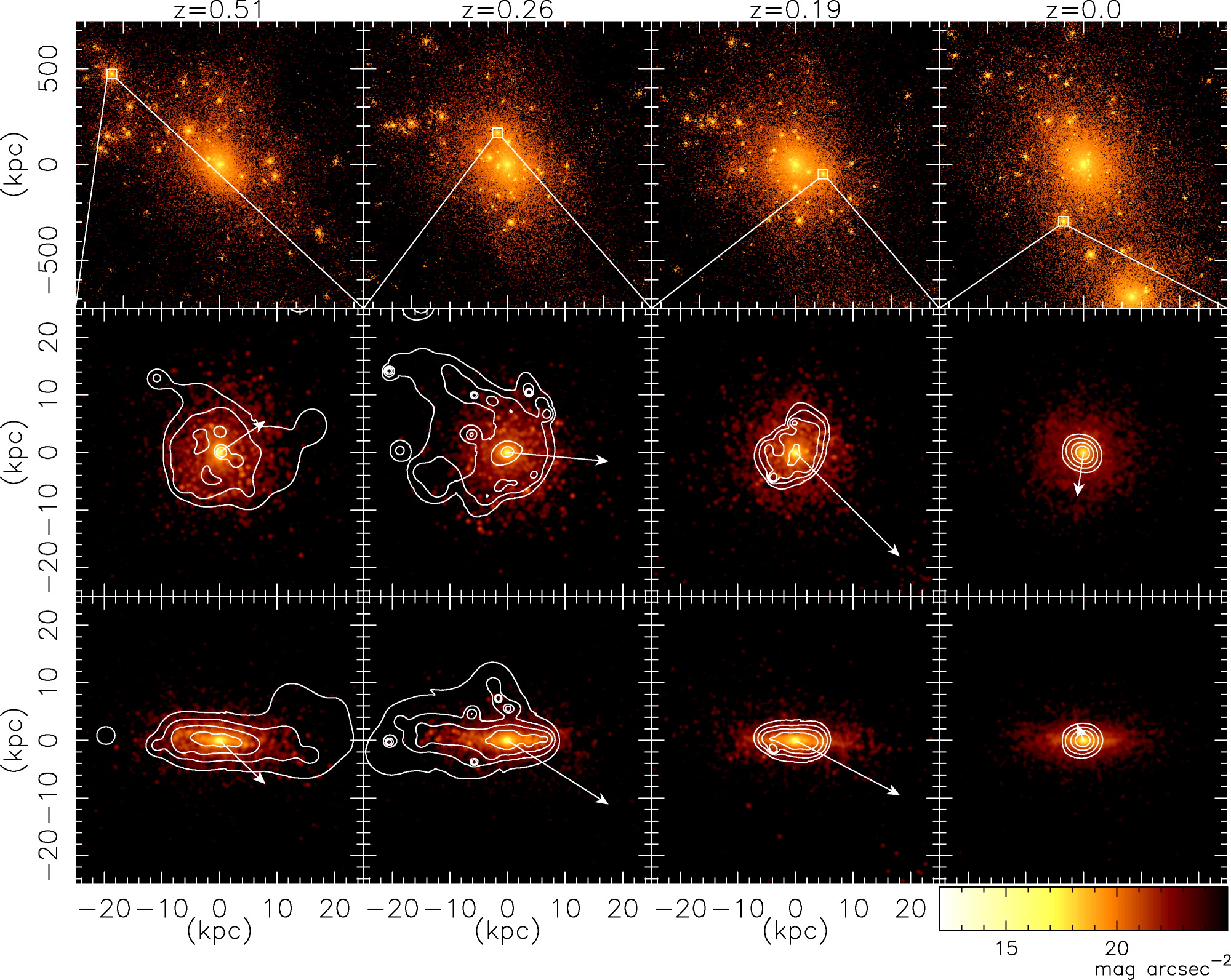 Simulation of an L* galaxy’s first passage through a typical X-ray group:
Most of the cold and hot gas stripped on first passage through group (less than a Gyr).
Kawata & Mulchaey (2009)
Direct evidence of stripping in many X-ray groups
50 kpc X-ray tail from an S0 galaxy falling in to NGC 6269 group.
Jeltema, Binder & Mulchaey (2009)
Are the X-ray “blobs” at the outskirts of Abell 133 associated with galaxy groups?
Use IMACS to measure redshifts for galaxies near the blobs

 Obtained 3 masks in September/October, 2011

 Used the 300 l/mm grism to cover 4000-10000 Å

Targeted 345 objects; measured redshifts for 259 galaxies

Measure redshifts for galaxies around 6 “blobs”
Infalling group
Infalling group
Infalling group? or  background system (z=0.29)?
Background system (z=0.23)
Background system (z=0.12)?
Background system – redshift unclear
Summary
We have measured redshifts for 6 of the X-ray “blobs” at the outskirts of Abell 133

The redshift measurements are consistent with 2 (maybe 3) of the blobs being infalling X-ray groups

These observations suggest that a significant fraction of galaxies in clusters are pre-processed in X-ray groups prior to falling into the cluster.